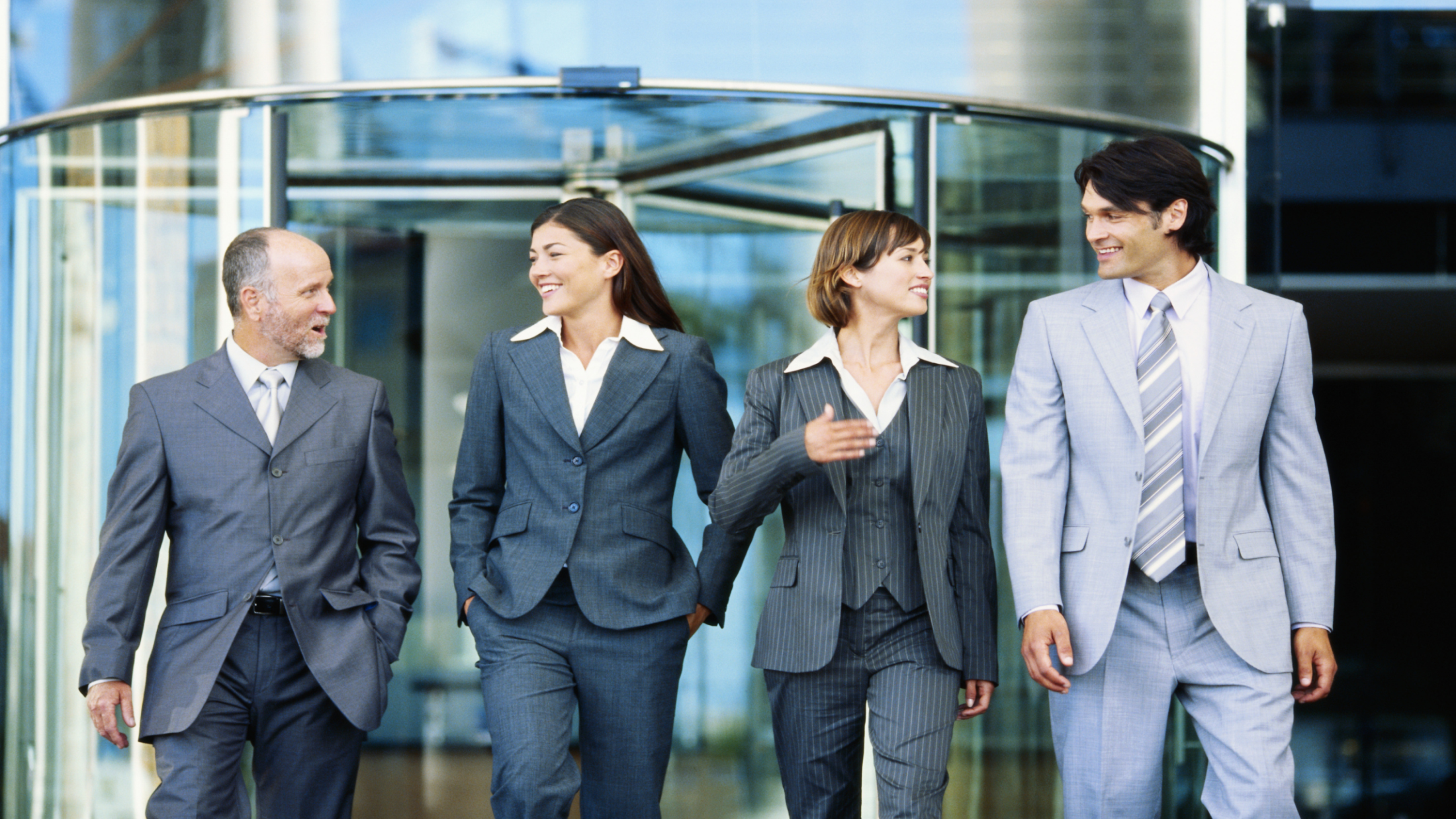 Nowe podejście do aktywizacji osób bezrobotnych.
KPMG 


Śniadanie prasowe
21 stycznia 2014 roku
Warszawa
Nowe podejście do aktywizacji osób bezrobotnych
Kluczowe elementy nowego podejścia
Ocena potencjału i statusu osoby bezrobotnej, indywidualizacja podejścia
Zdefiniowanie ram współpracy między sektorem publicznym i niepublicznym
Profilowanie bezrobotnych
Mierzalne, rzeczywiste efekty. Nacisk na skuteczność działań
Kontraktowanie usług
Monitorowanie efektywności
Kluczowe elementy nowego podejścia
Profile grupujące osoby bezrobotne o podobnych cechach
Pomiar oddalenia od rynku pracy
Zdefiniowanie profili i sposobu oceny bezrobotnych
Właściwa diagnoza
Dostosowanie form wsparcia do potrzeb danego profilu
Identyfikacja barier w powrocie na rynek pracy
Ocena potencjału bezrobotnego
Profilowanie bezrobotnych
Różne profile – różne formy wsparcia
Dobór narzędzi najbardziej efektywnych dla danego profilu
Kontraktowanie usług
Monitorowanie efektywności
Kluczowe elementy nowego podejścia
Większa swoboda działania firmy prywatnej
Możliwość zastosowania niestandardowych rozwiązań
Wsparcie dla osób oddalonych od rynku pracy
Płatność za wynik
Czarna skrzynka
Wynagradzanie za efekty – zatrudnienie i jego utrzymanie
Transfer ryzyka na stronę prywatną
Profilowanie bezrobotnych
Swoboda działania operatora
Zdefiniowane ramy współpracy, monitoring jakości i efektywności
Monitorowanie efektywności
Kontraktowanie usług
Kluczowe elementy nowego podejścia
Skuteczność działań aktywizacyjnych mierzona efektem zatrudnieniowym
Rzetelny pomiar efektu w postaci zatrudnienia
Bieżący monitoring skuteczności narzędzi
Zwiększenie elastyczności działania
Alokacja środków do stosowania najbardziej efektywnych narzędzi
Uwzględnianie potrzeb rynku pracy
Profilowanie bezrobotnych
Odbiurokratyzowanie urzędów pracy, nacisk na aktywizację
„Deregulacja”  większa swoboda
Monitorowanie efektywności
Kontraktowanie usług
Jakie są doświadczenia innych krajów?
Doświadczenia międzynarodowe
Wybrane inne kraje
Wielka Brytania
Australia
Usługi zatrudnienia w zasadzie całkowicie sprywatyzowane
Służby państwowe odpowiadają jedynie za klasyfikację osoby bezrobotnej, następnie przekazują ją pod opiekę właściwej agencji zatrudnienia
Obowiązuje klasyfikacja opierająca się o 4 strumienie osób bezrobotnych
Work Programme angażuje dostawców spoza sektora publicznego
Wieloletnie kontrakty obejmujące cały kraj, konkurencja wśród dostawców
Podejście systemowe - wybrane (trudne) grupy bezrobotnych kierowe do dostawcy w chwili spełnienia odpowiednich kryteriów
Płatności za efekt usługi tj. za znalezienie zatrudnienia.  Wcześniej kombinacja płatności za  usługę oraz jej efekt
Holandia
Francja
Operatorzy prywatni zajmują się aktywizacją najtrudniejszych grup
Osoba bezrobotna pod opieką jednego opiekuna (menadżera klienta) – wspólnie z nim podejmuje decyzje o ścieżce aktywizacji
Brak sformalizowanego systemu klasyfikacji (profilowania) bezrobotnych – praktykuje się ocenę indywidualną
Operatorzy prywatni mogą zajmować się aktywizacją różnych grup
Osoba bezrobotna pod opieką jednego opiekuna (menadżera klienta) – wspólnie z nim podejmuje decyzje o ścieżce aktywizacji
Obowiązuje model kilkustopniowej klasyfikacji osób bezrobotnych i poszukujących pracy (4 główne grupy)
Przykład z województwa małopolskiego
Express do zatrudnienia - innowacyjny model aktywizacji osób bezrobotnych
Partnerzy Projektu
Wojewódzki Urząd Pracy w Krakowie – Lider Partnerstwa
KPMG – Partner w Projekcie
6 małopolskich urzędów pracy tj. Powiatowy Urząd Pracy w Tarnowie, Chrzanowie, Gorlicach, Dąbrowie Tarnowskiej, Oświęcimiu oraz Sądecki Urząd Pracy
Podstawowe informacje
Uczestnicy Projektu - 1 000 osób bezrobotnych pozostających bez zatrudnienia nieprzerwanie od co najmniej 12 miesięcy
Powiatowy urząd pracy przekazuje Uczestnika pod opiekę prywatnej firmy (Operatora) 
Pomoc dopasowana do potrzeb Uczestnika („black box”)
Płatność dla Operatora za efekt w postaci podjęcia i utrzymania zatrudnienia
Utrzymanie zatrudnienia przez Uczestnika – co najmniej 6 miesięcy
Źródła finansowania: współfinansowanie ze środków ESF, Program Operacyjny Kapitał Ludzki
Jakie są korzyści dla państwa?
Korzyści związane z kontraktacją usług aktywizacyjnych
Filozofia i Cele
Długotrwałe efekty
Trendy globalne
Gospodarka
Praca jest wartością społeczną, osoby pracujące powinny mieć możliwość poprawy swojego statusu i stopy życiowej
Wsparcie bezrobotnych jest działaniem przejściowym na drodze do budowy samowystarczalności finansowej
CEL: utrzymywanie długookresowego, niesubsydiowanego zatrudnienia
CEL: większa efektywność wydatkowania środków
Wzrost siły roboczej
Obniżenie presji na świadczenia socjalne, większa efektywność wydatkowania środków
Zwiększenie przychodów podatkowych
Wzrost PKB
Efektywne wdrażanie rozwiązań legislacyjnych i polityk 
Rozbudowa i wzmacnianie kompetencji  siły roboczej
Wzrost efektywności rynku pracy
Mniejsza presja na finanse publiczne
Wybrane działania
Wsparcie biznesu
Społeczeństwo
Otwarcie rynku usług aktywizacji zatrudnienia dla firm prywatnych.
Koncentracja na osobach młodych i długotrwale bezrobotnych, aktywizacja osób niepełnosprawnych.
Powoływanie programów celowych, oferujących różnorodne formy aktywizacji zatrudnienia – dostosowane do specyfiki danego kraju i regionu. 
Kontraktowanie usług rozliczanych w oparciu o osiąganie określonych rezultatów
Obligatoryjność udziału w uruchamianych programach.
Wyższe przyszłe emerytury
Akumulacja oszczędności
Zaangażowanie społeczności lokalnych
Propagowanie pracy jako wartości
Wyrównywanie szans
Wsparcie dla lokalnego biznesu
Dążenie do długotrwałego zatrudnienia
Lepsze usługi dla pracodawców
Dotacje, które tworzą wartość
Lepsze warunki pracy
Koszty kontraktacji usług aktywizacyjnych
Wydatki publiczne na osobę długotrwale bezrobotną i hipotetyczne wpływy podatkowe i parapodatkowe, przy założeniu pracy za wynagrodzenie minimalne w 2011 r. (w zł, w skali roku) *
Teza:

wydatki na aktywizację osób długotrwale bezrobotnych mogą się szybko „zwrócić” w związku z wysokimi kosztami pozostawania tych osób w bezrobociu;
Źródło: Instytut Badań Strukturalnych, 2011
Objaśnienia: 
* Należy zauważyć, że nie jest to pełny szacunek wszystkich kosztów związanych z długotrwałym bezrobociem, a jedynie najbardziej bezpośrednio z nim związanych. Oszacowanie na minimalnym, a nie średnim poziomie.
Dziękujemy za uwagę
Dane kontaktoweMirosław Proppé – Partner+48 604 496 390, +48 22 528 11 22mproppe@kpmg.pl Paweł Darski – Senior Manager+48 512 047 567, +48 22 528 11 22 pdarski@kpmg.pl KPMG Advisory ul. Chłodna 51, 00-867 Warszawa Tel. +48 22 528 11 22Fax +48 22 528 11 09
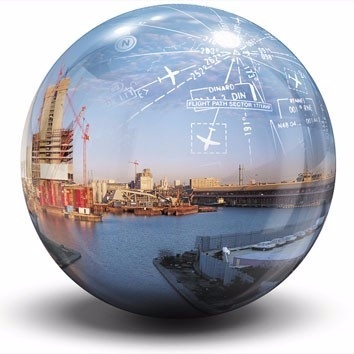